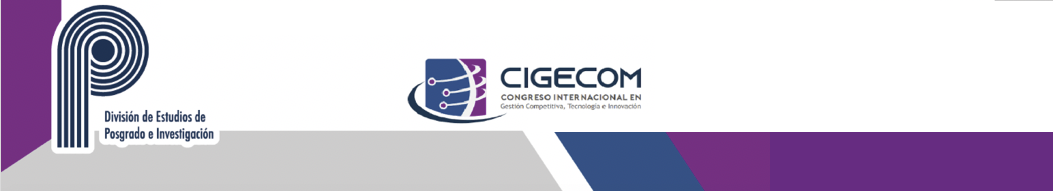 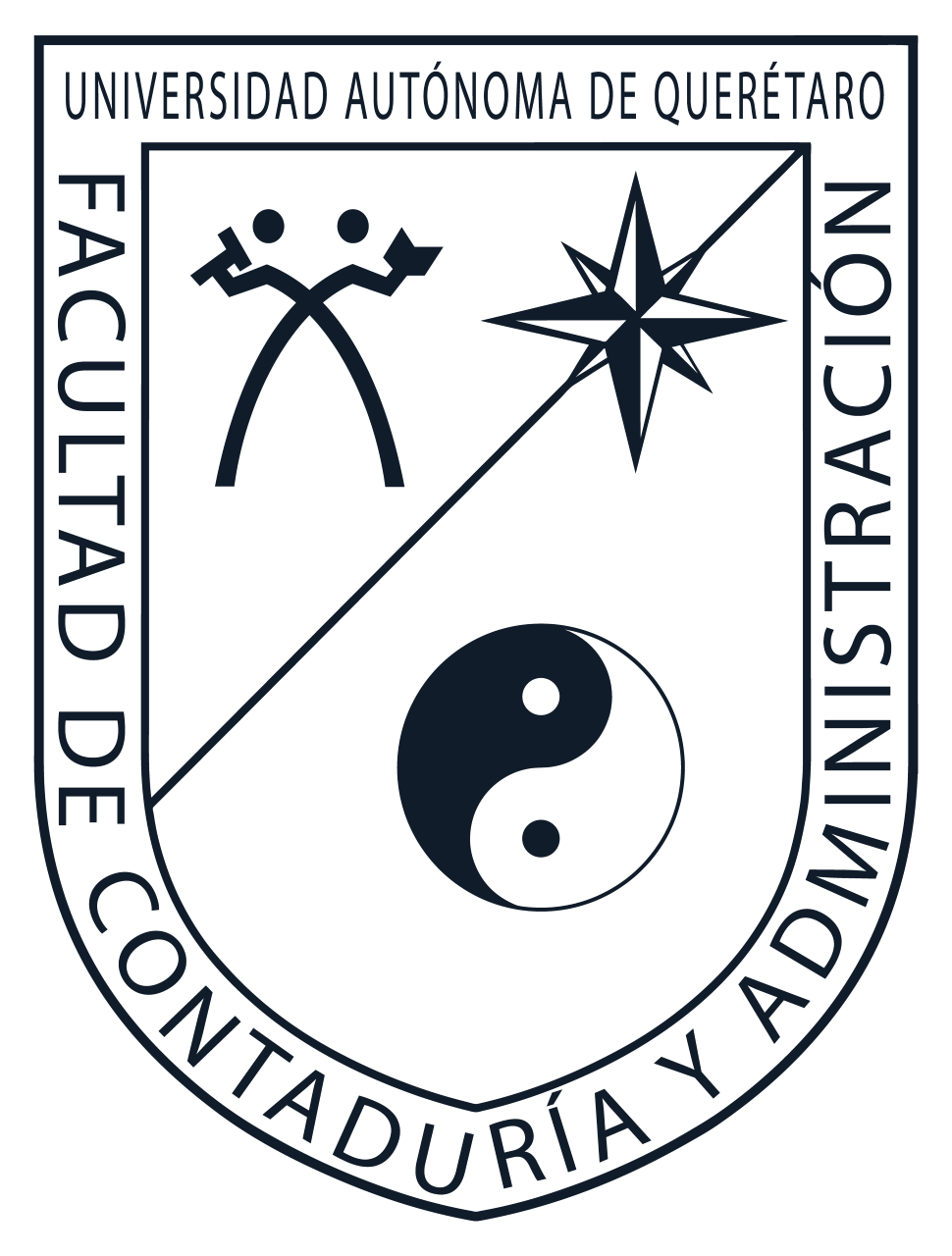 Facultad de Contabilidad y Administración- 10, 11 y 12 de noviembre 2021
Universidad Autónoma de Querétaro
Maestría en Administración
“Campaña de marketing social para fomentar la formalización de empresa en mujeres del estado de Querétaro, México”
ANGELICA CALVACHE SANTANDER
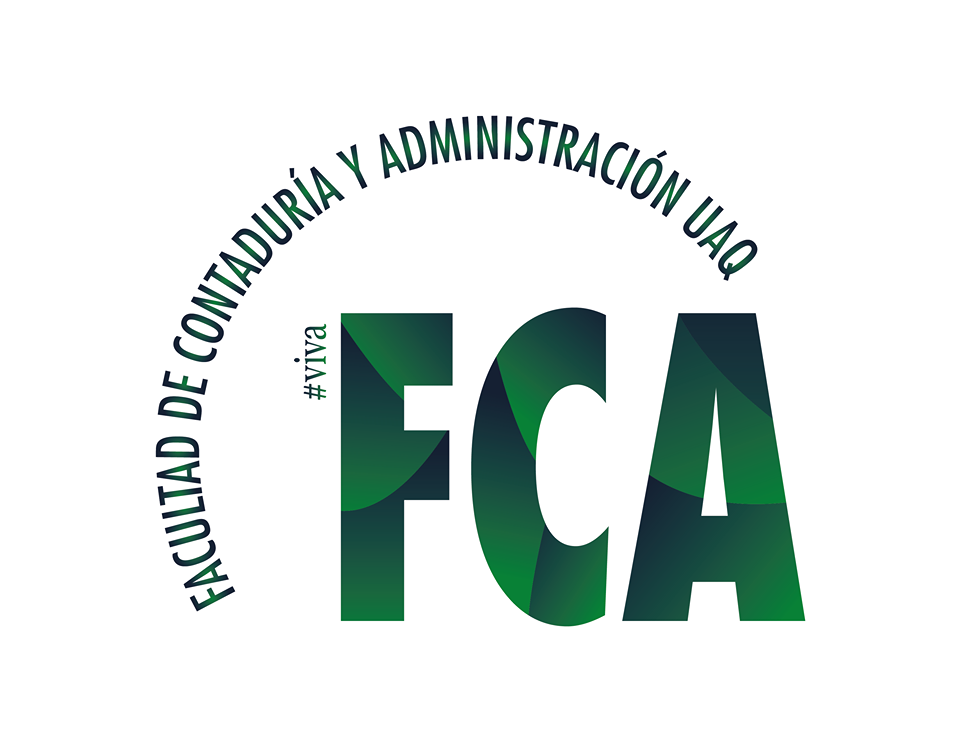 DIRECTOR DE TESIS
Dr. Fernando Cervera
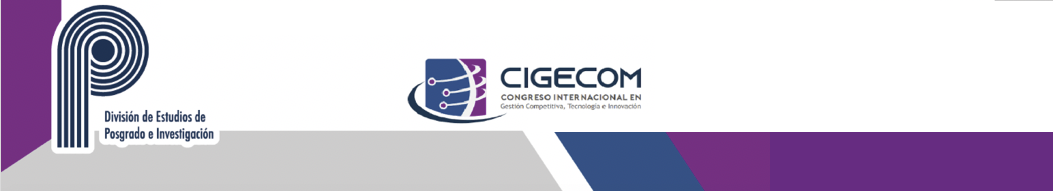 INNOVACIÓN
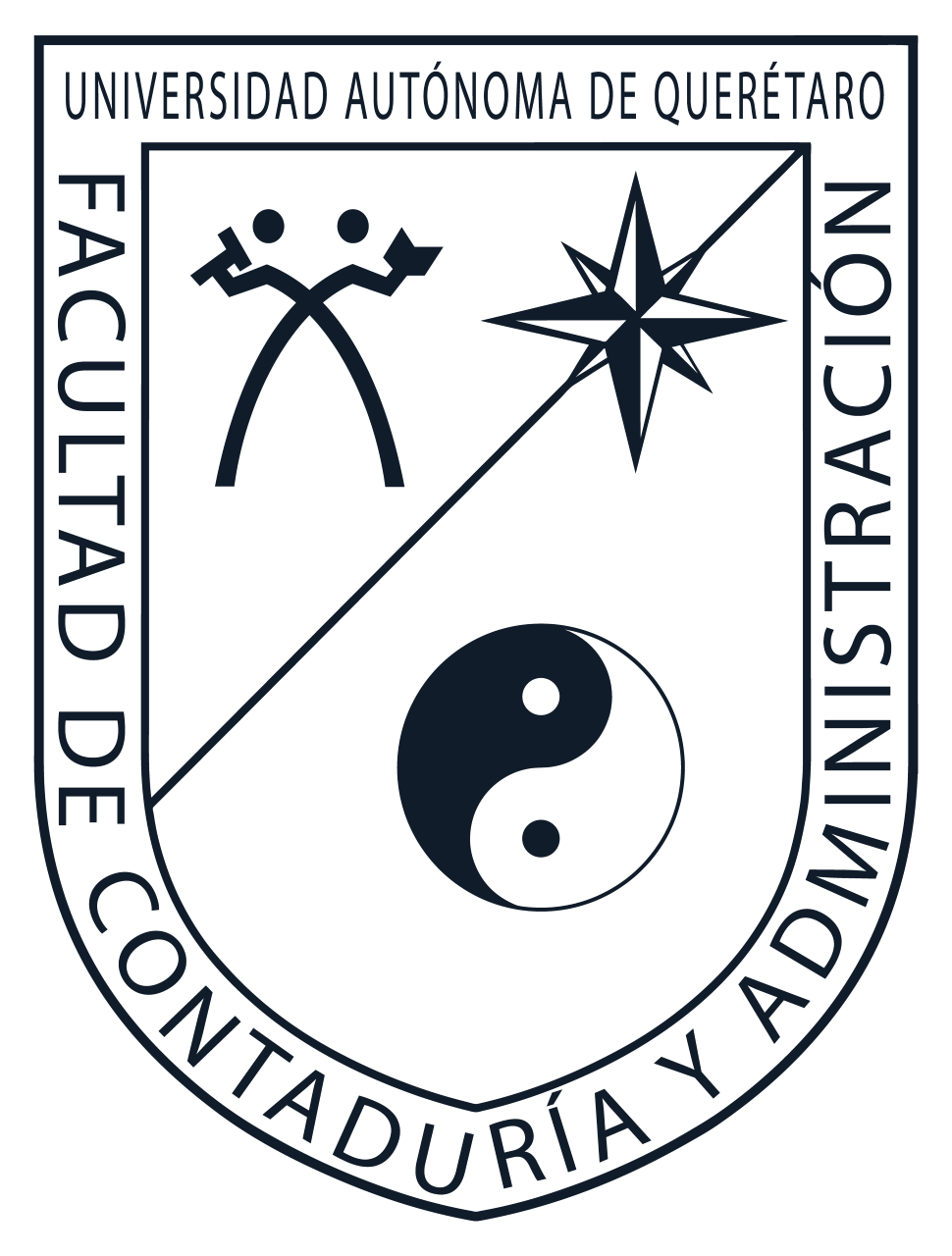 Facultad de Contabilidad y Administración- 10, 11 y 12 de noviembre 2021
Universidad Autónoma de Querétaro
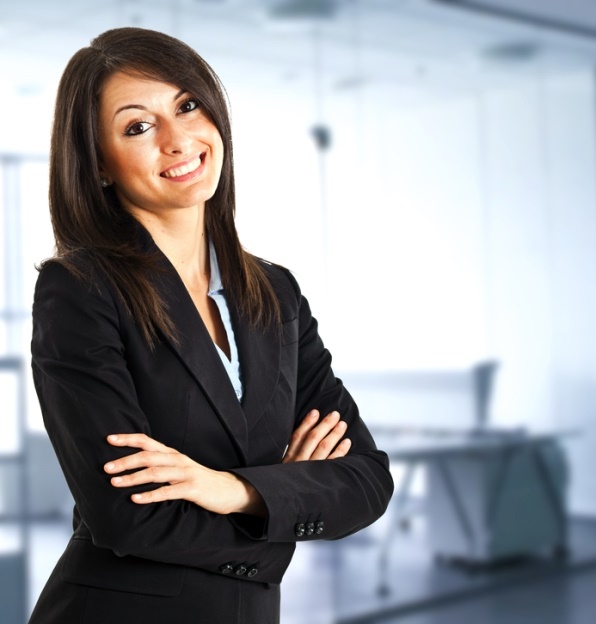 JUSTIFICACION:

Identificar los elementos determinantes para elaborar una campaña de marketing social brindara información de valor para generar propuestas que contribuyan en la generación de cambios conductuales, para de esta forma promover cambios en las mujeres que las motive al empoderamiento y transformación de su realidad, siendo líderes y empresarias así como partes activas en el desarrollo económico de la región, creando empleos de valor, formalizando empresas sanas y sostenibles para evidenciar la transformación social en la reducción de las diferentes brechas de género.
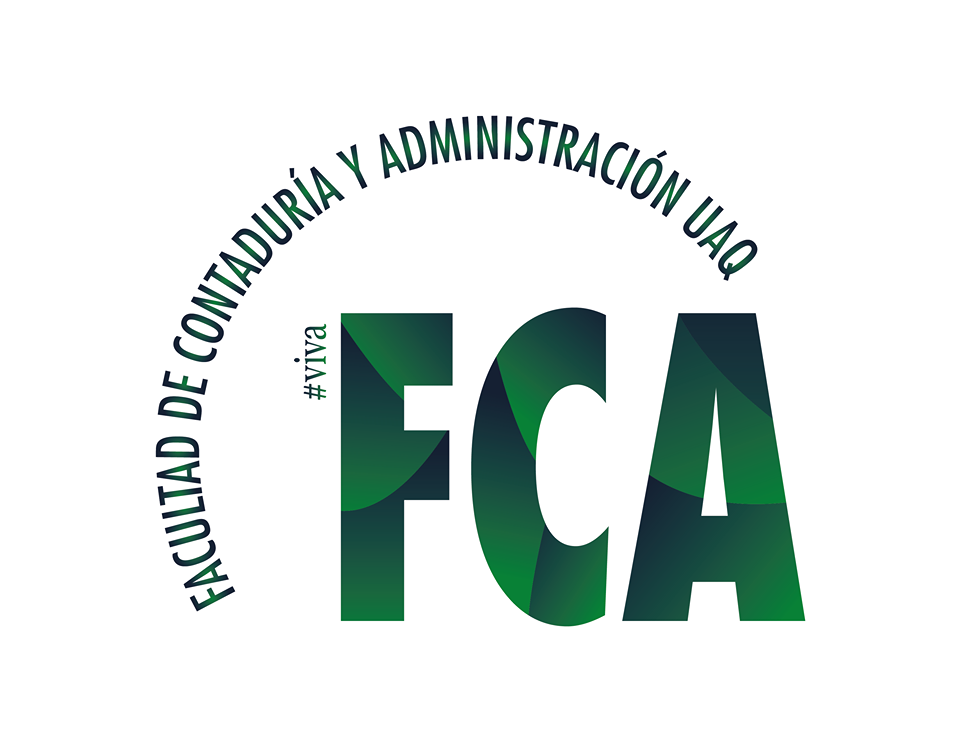 Angelica Calvache Santander – Maestría en Administración – Seminario de Tesis
TEMA DE TESIS
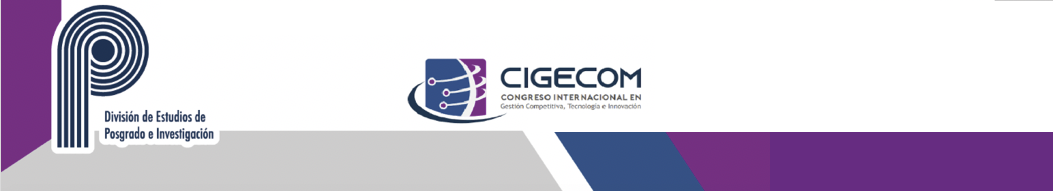 INNOVACIÓN
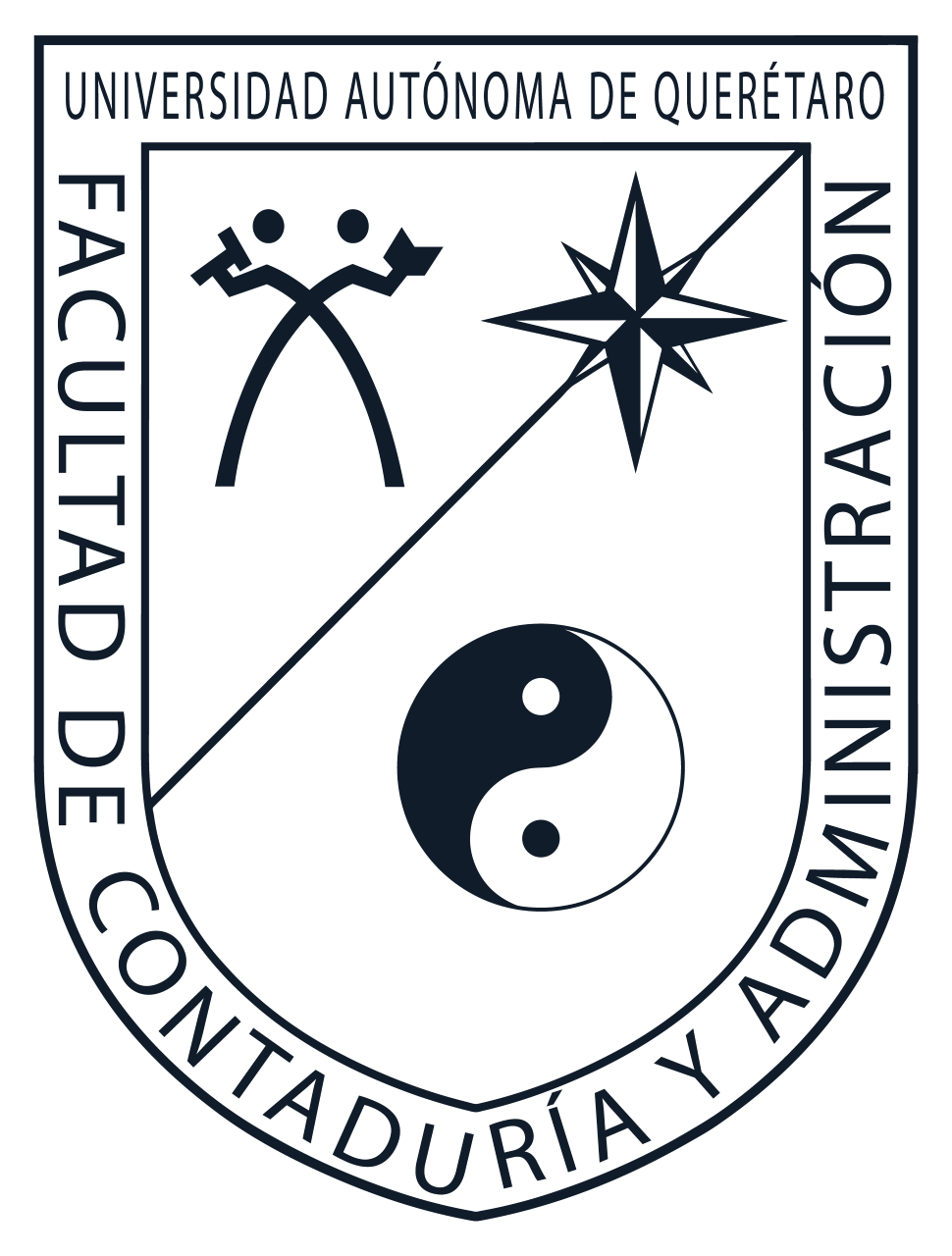 Facultad de Contabilidad y Administración- 10, 11 y 12 de noviembre 2021
Universidad Autónoma de Querétaro
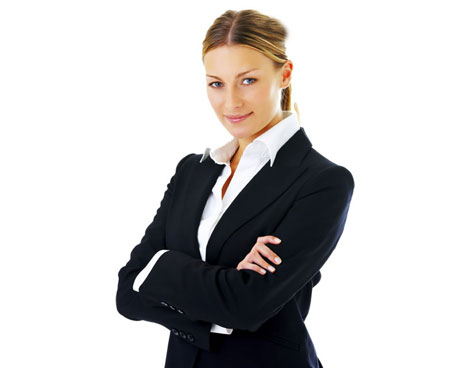 Objetivo General 
Proponer una campaña de marketing social que fomente la formalización de empresas en las mujeres Queretanas.

 Objetivos Específicos 
Identificar las principales creencias de porque las mujeres Queretanas de 18 a 50 años de estratos D+, C, C+, no formalizan sus empresas en México.
Desarrollar el producto (idea) desde el marketing social que promueva la formalización de las empresas creadas por las mujeres Queretanas de 18 a 50 años de estratos D+, C, C+, no formalizan sus empresas en México.
Proponer estrategia de posicionamiento para la campaña de marketing social donde se fomenta la formalización de empresas en mujeres Queretanas de 18 a 50 años de estratos D+, C, C+, no formalizan sus empresas en México.
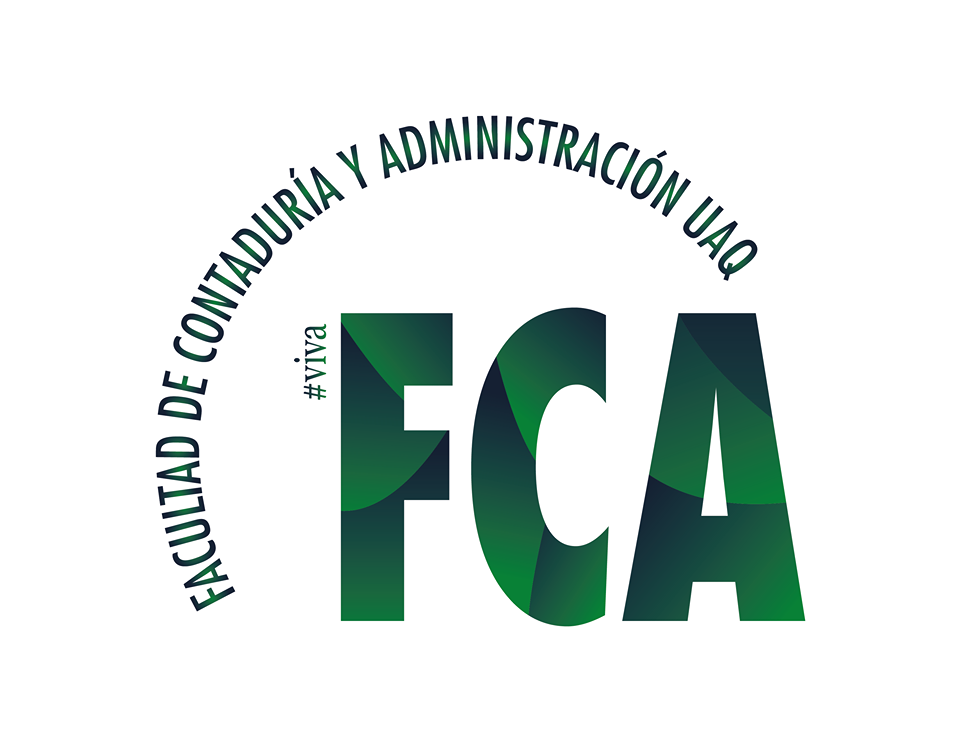 Angelica Calvache Santander – Maestría en Administración – Seminario de Tesis
TEMA DE TESIS
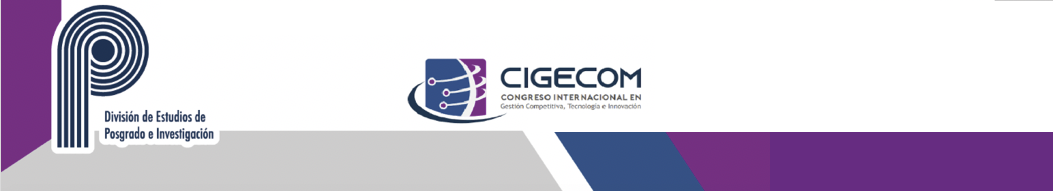 INNOVACIÓN
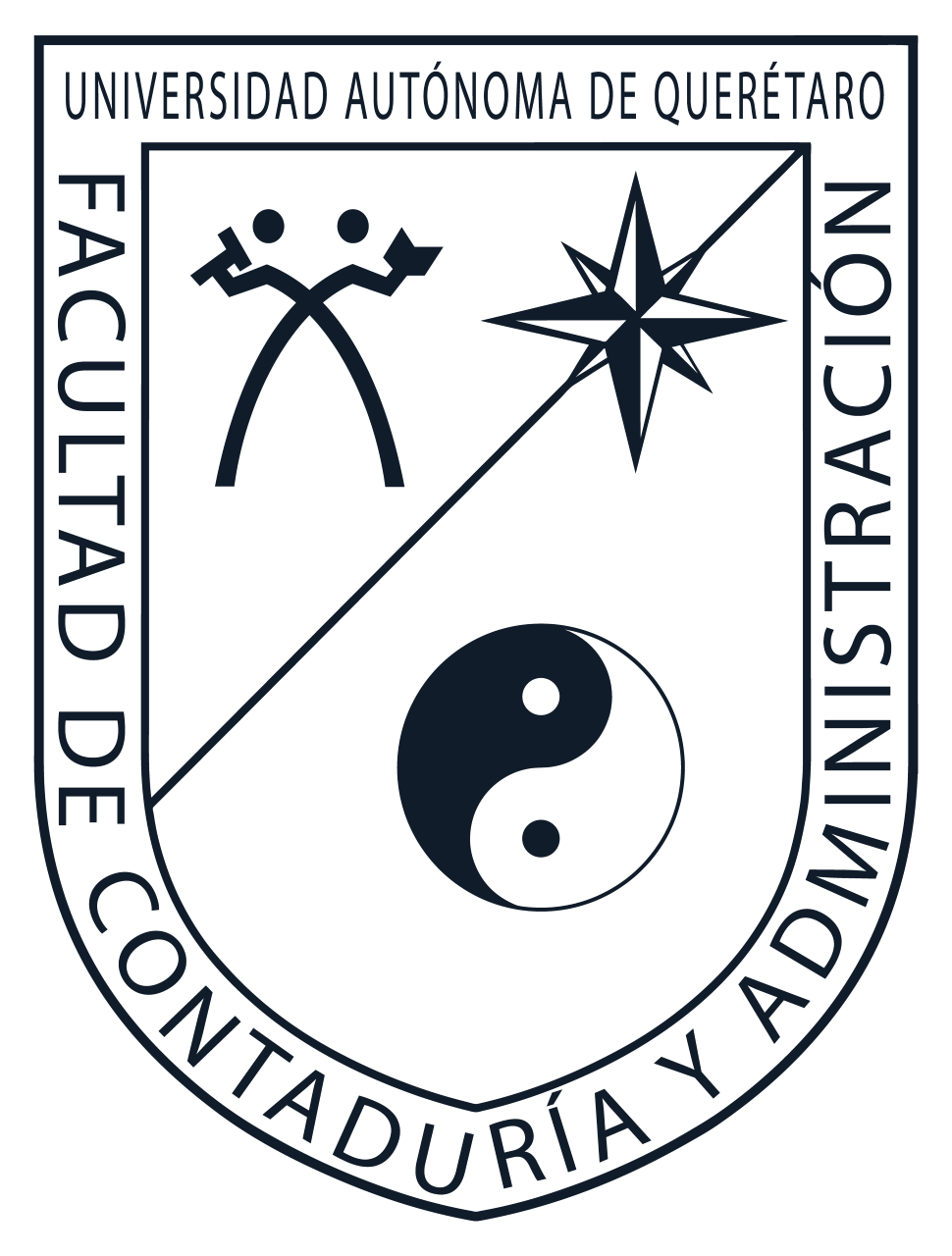 Facultad de Contabilidad y Administración- 10, 11 y 12 de noviembre 2021
Universidad Autónoma de Querétaro
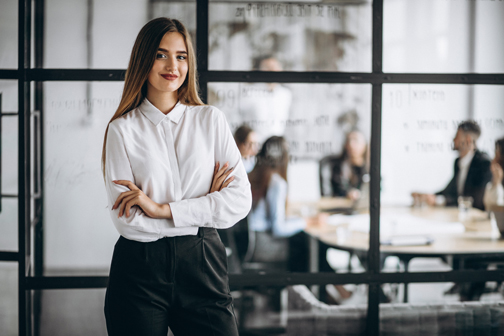 Antecedentes

Se puede entender que el rápido crecimiento del marketing en campos no empresariales es consecuencia del progreso social que ha permitido la creación y desarrollo de organizaciones no lucrativas (Pascual, Lara y Vázquez, 2011), por otra parte Kotler y Roberto (1992) establecen las campañas de marketing social como soluciones potenciales a las diferentes situaciones sociales que se deben enfrentar o lo que ellos llaman un millar de problemas sociales que buscan solución en el cambio de la conducta publica, también mencionan como en 1989 la escuela de salud pública de Harvard anuncia una campaña que busca modificar la conducta de las personas que manejan en estado de embriaguez, así mismo otro tipo de campañas que se realizan en busca de solucionar otros problemas sociales como el analfabetismo, el embarazo en adolescentes, consumo de droga, propagación de sida y consumo de tabaco entre otros.
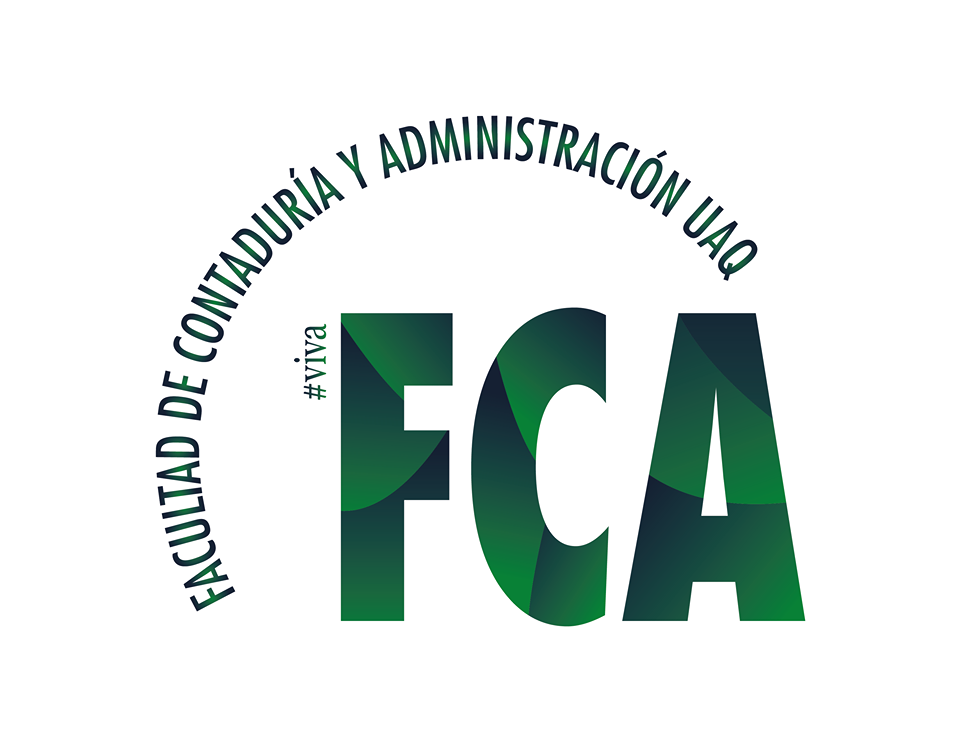 Angelica Calvache Santander – Maestría en Administración – Seminario de Tesis
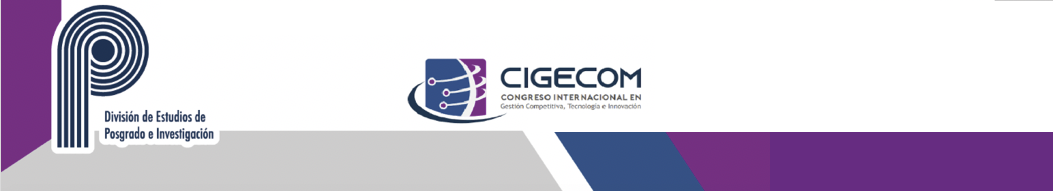 INNOVACIÓN
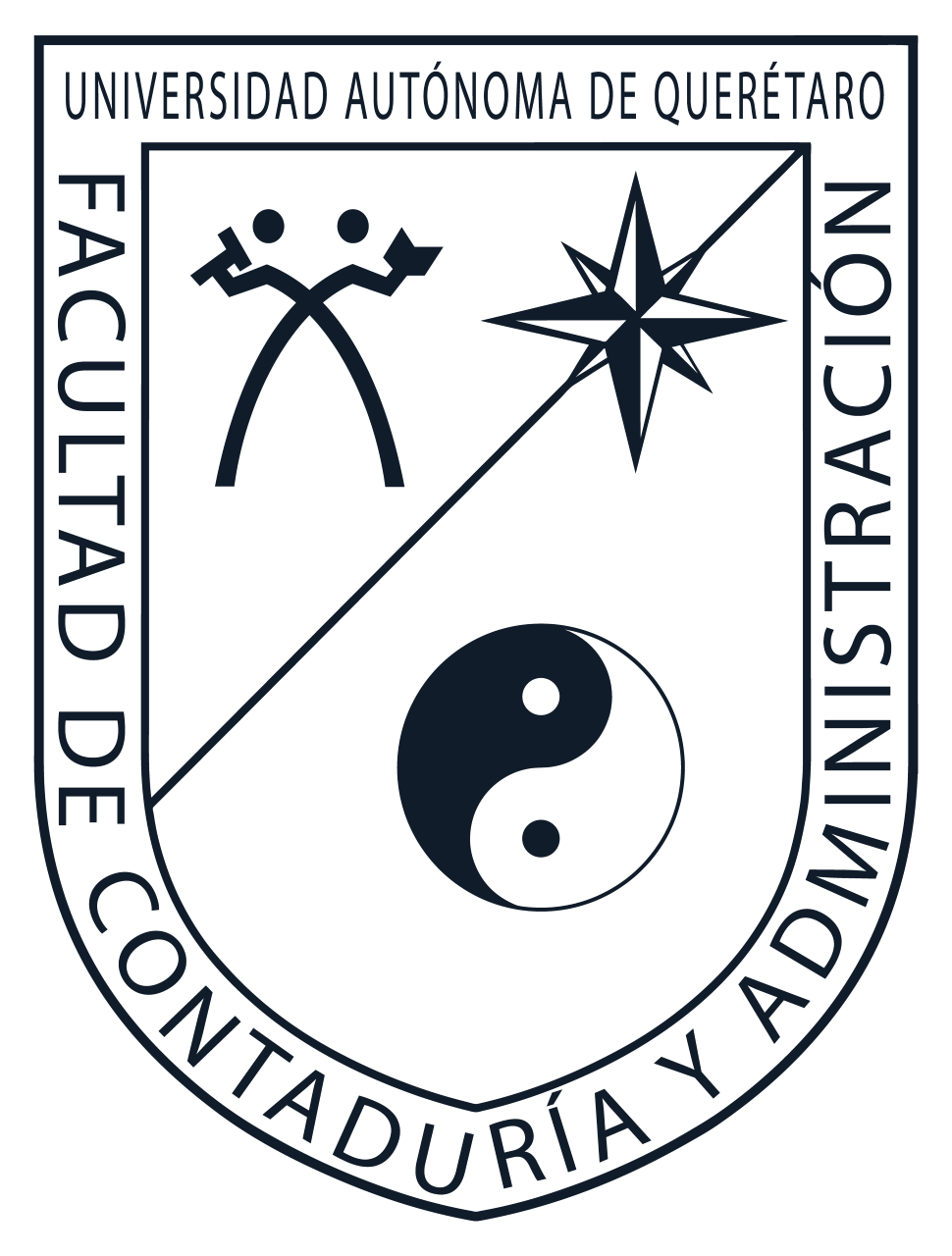 Facultad de Contabilidad y Administración- 10, 11 y 12 de noviembre 2021
Universidad Autónoma de Querétaro
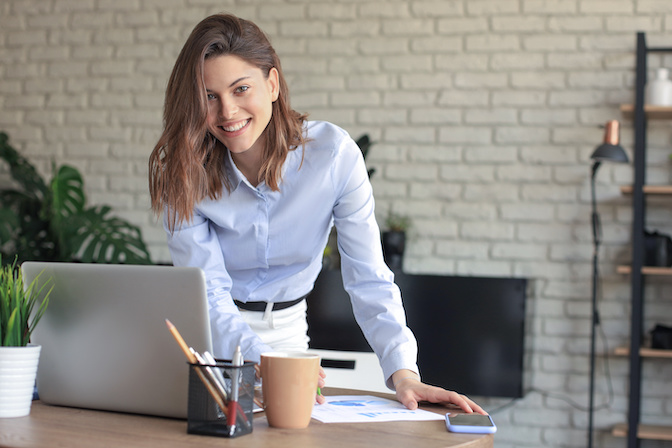 Metodología
Mixta: Cualitativa / Cuantitativa
Hipótesis Preliminar
H: La informalidad de las empresas creadas por mujeres de entre 18 a 50 años con un nivel socio económico D+, C, C+, en el estado de Querétaro, Mx. depende de creencias sociales que no son capaces de ser empresarias.
Dimensión sociodemográfica
México – Querétaro
Mujeres empresarias en etapas tempranas que laboran en la informalidad
Entre 18 años hasta 50 años.
NSE: D+, C, C+
Dimensión temporal
Años 2021 – 2022
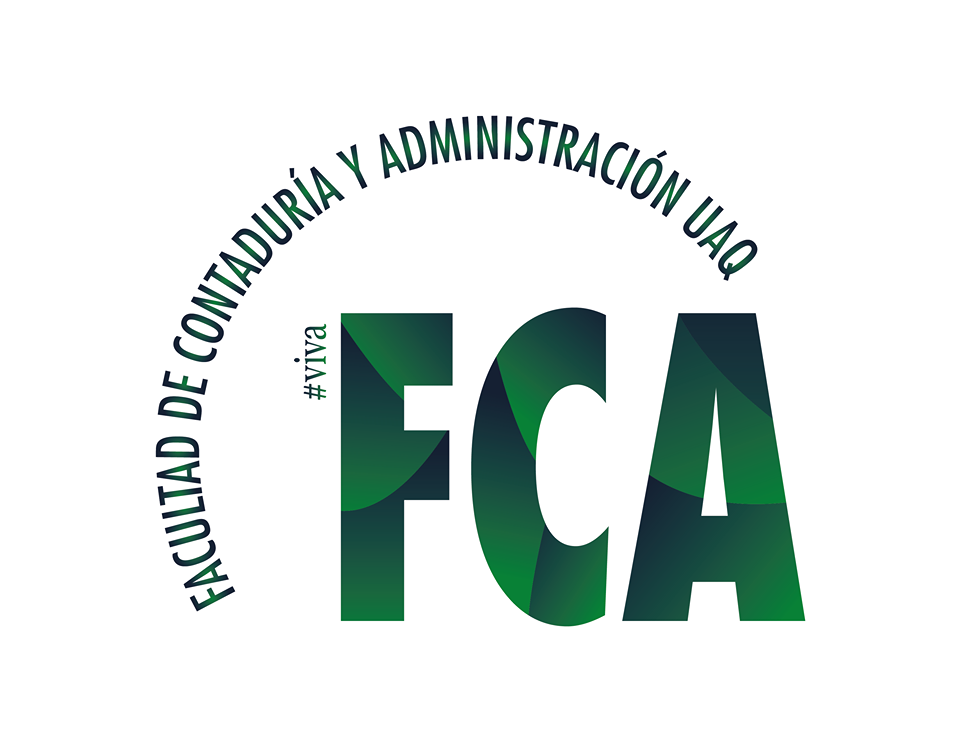 Angelica Calvache Santander – Maestría en Administración – Seminario de Tesis
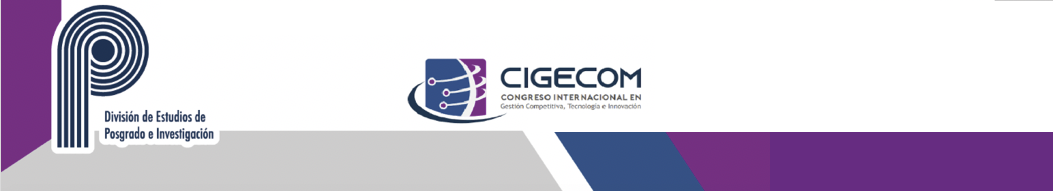 INNOVACIÓN
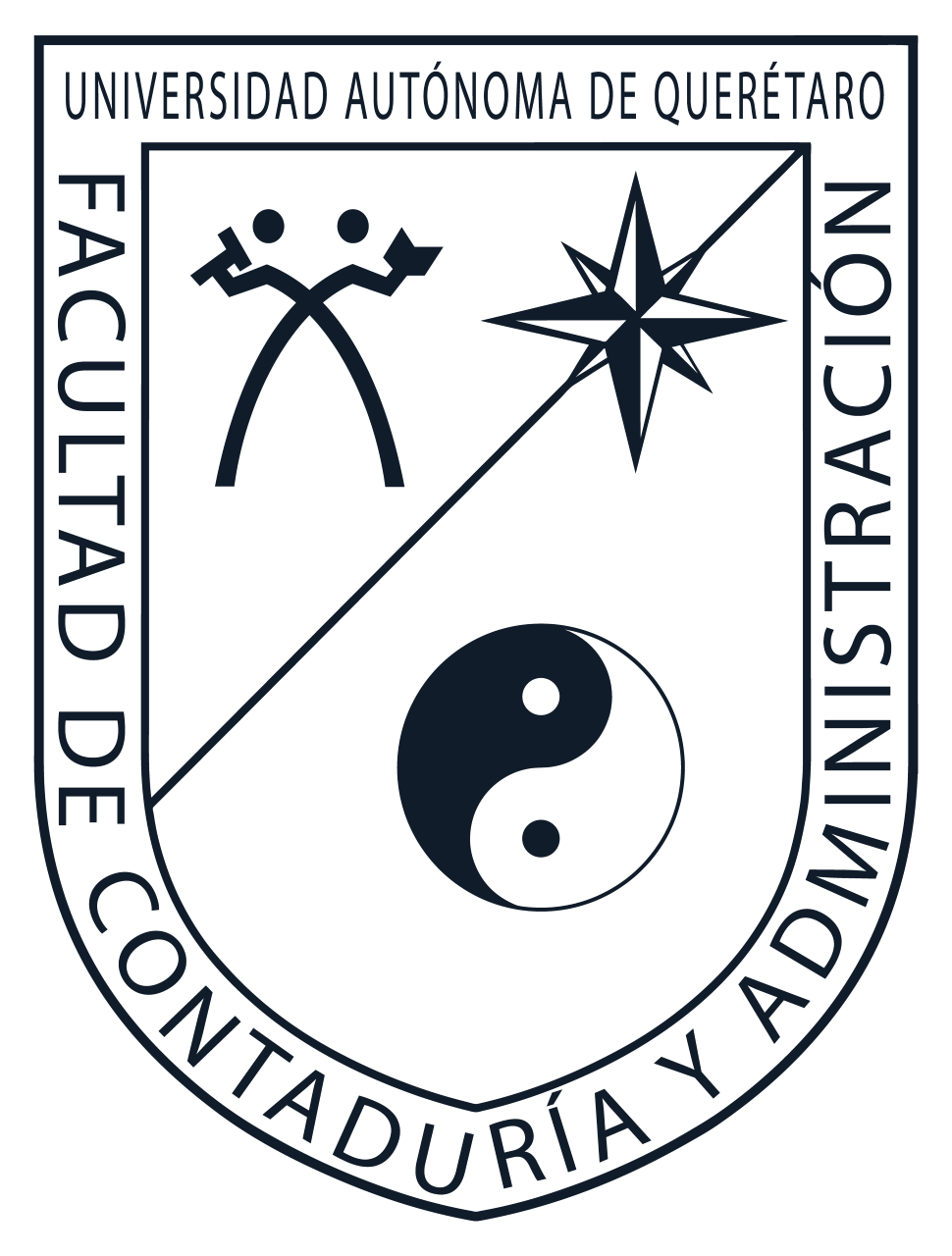 Facultad de Contabilidad y Administración- 10, 11 y 12 de noviembre 2021
Universidad Autónoma de Querétaro
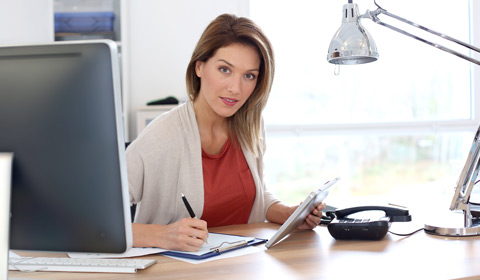 Resultados esperados:
Conocer en qué etapa de cambio se encuentran las mujeres empresarias informales en la Cd. de Querétaro
Desconocimiento
Precontemplación
Contemplación 
Acción
Mantenimiento 
Elementos para desarrollar una campaña de marketing social.
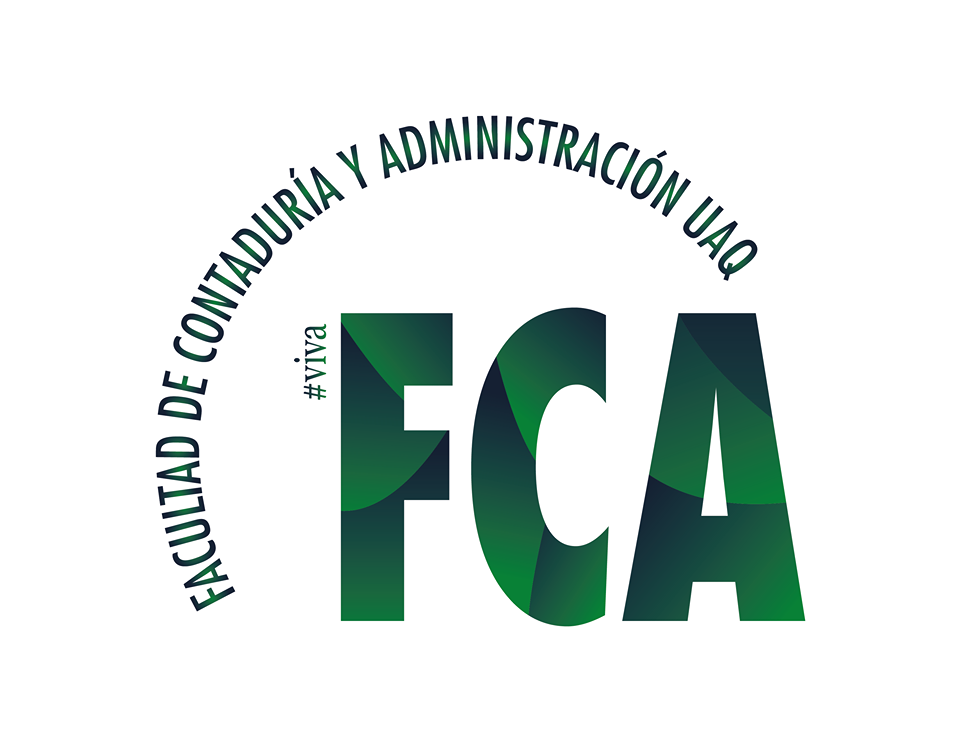 Angelica Calvache Santander – Maestría en Administración – Seminario de Tesis
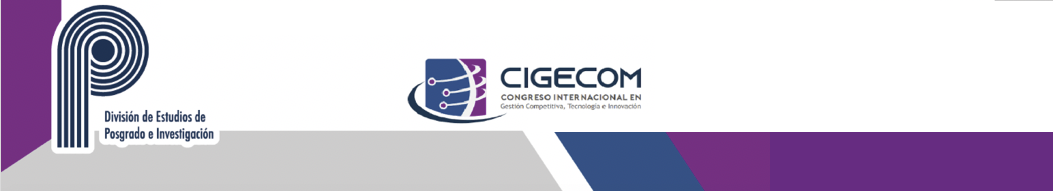 INNOVACIÓN
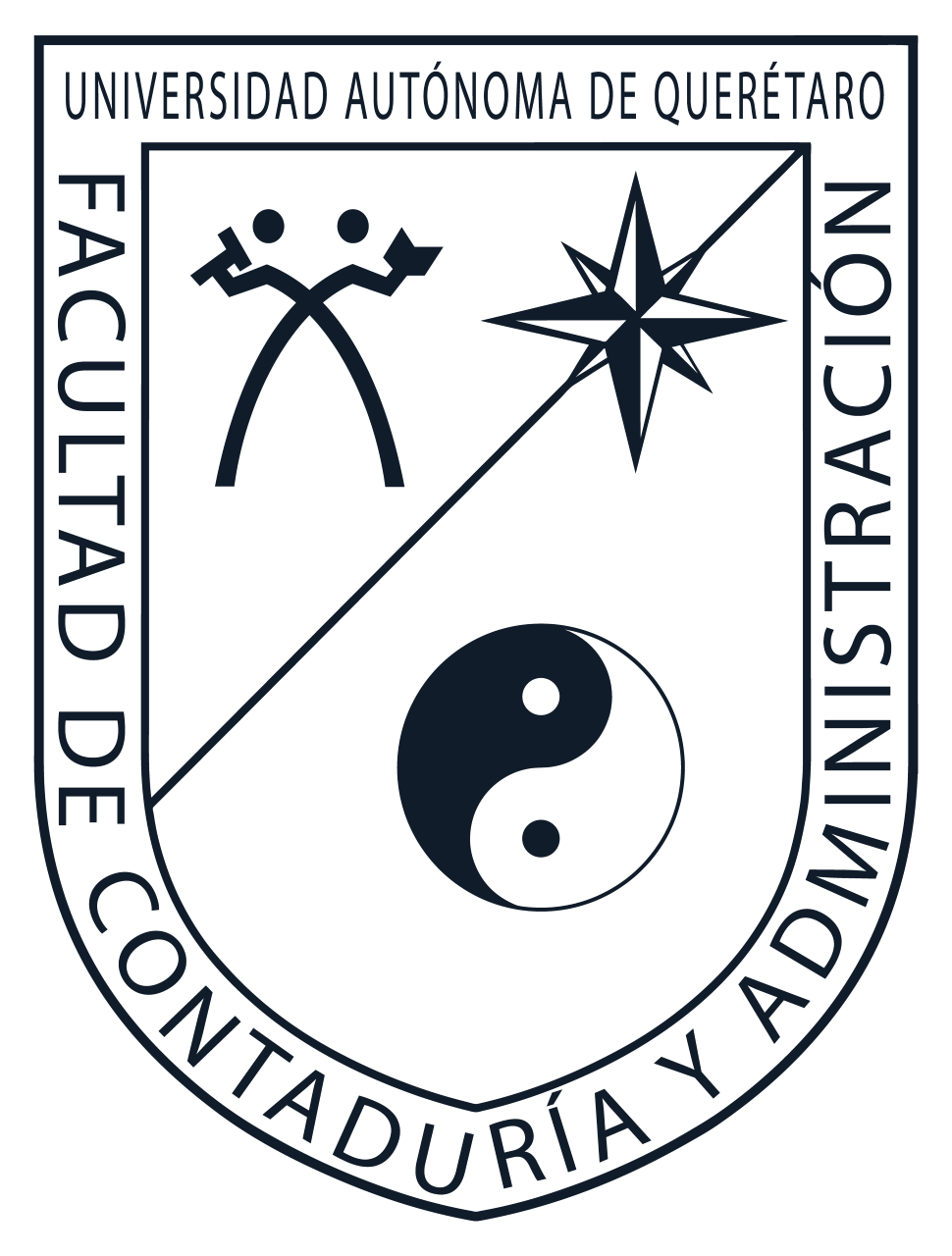 Facultad de Contabilidad y Administración- 10, 11 y 12 de noviembre 2021
Universidad Autónoma de Querétaro
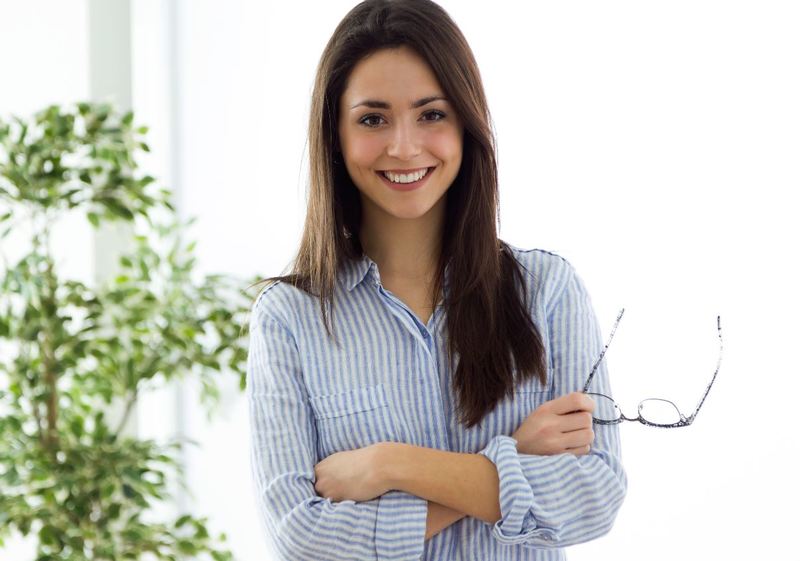 Referencias

Pascual, Lara y Vázquez,  Kotler y Roberto, Andreasen, Kotler y Levi, Lefebvre y Flora, Leal Jimenez, Pérez, Mendonça y Schommer, Donovan y Henley , Moliner Tena , French, Blair-Stevens, McVey y Merritt, Guadez, Rendules, Kotler, Roberto y lee.
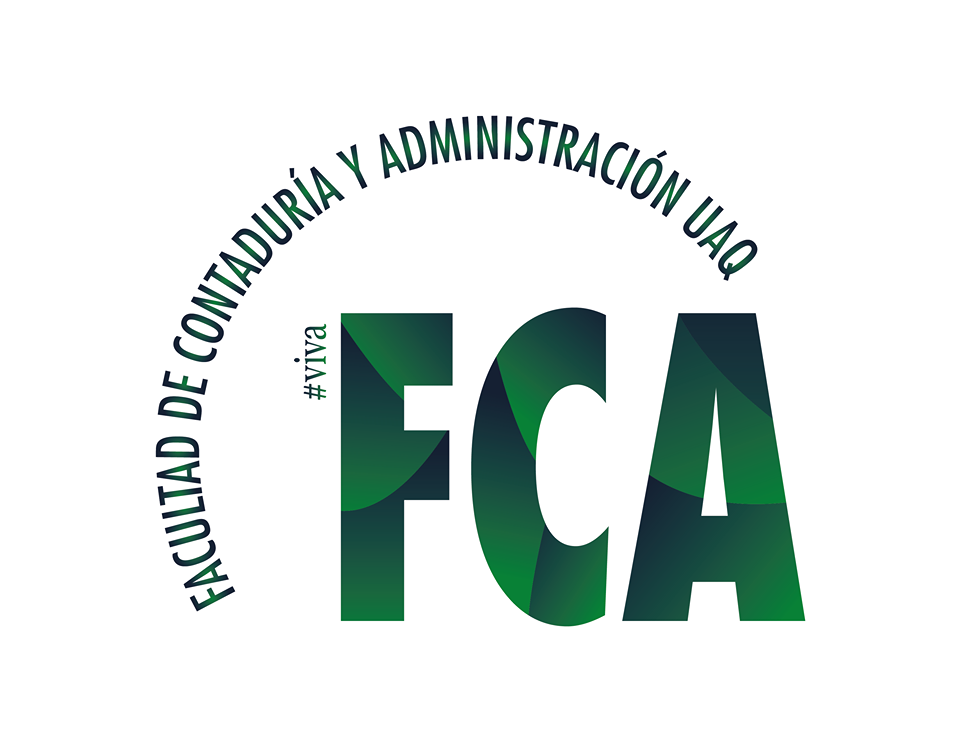 Angelica Calvache Santander – Maestría en Administración – Seminario de Tesis
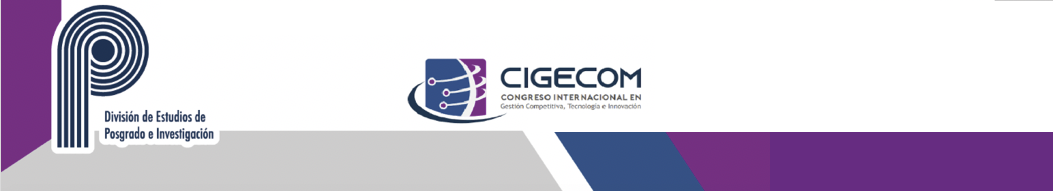 INNOVACIÓN
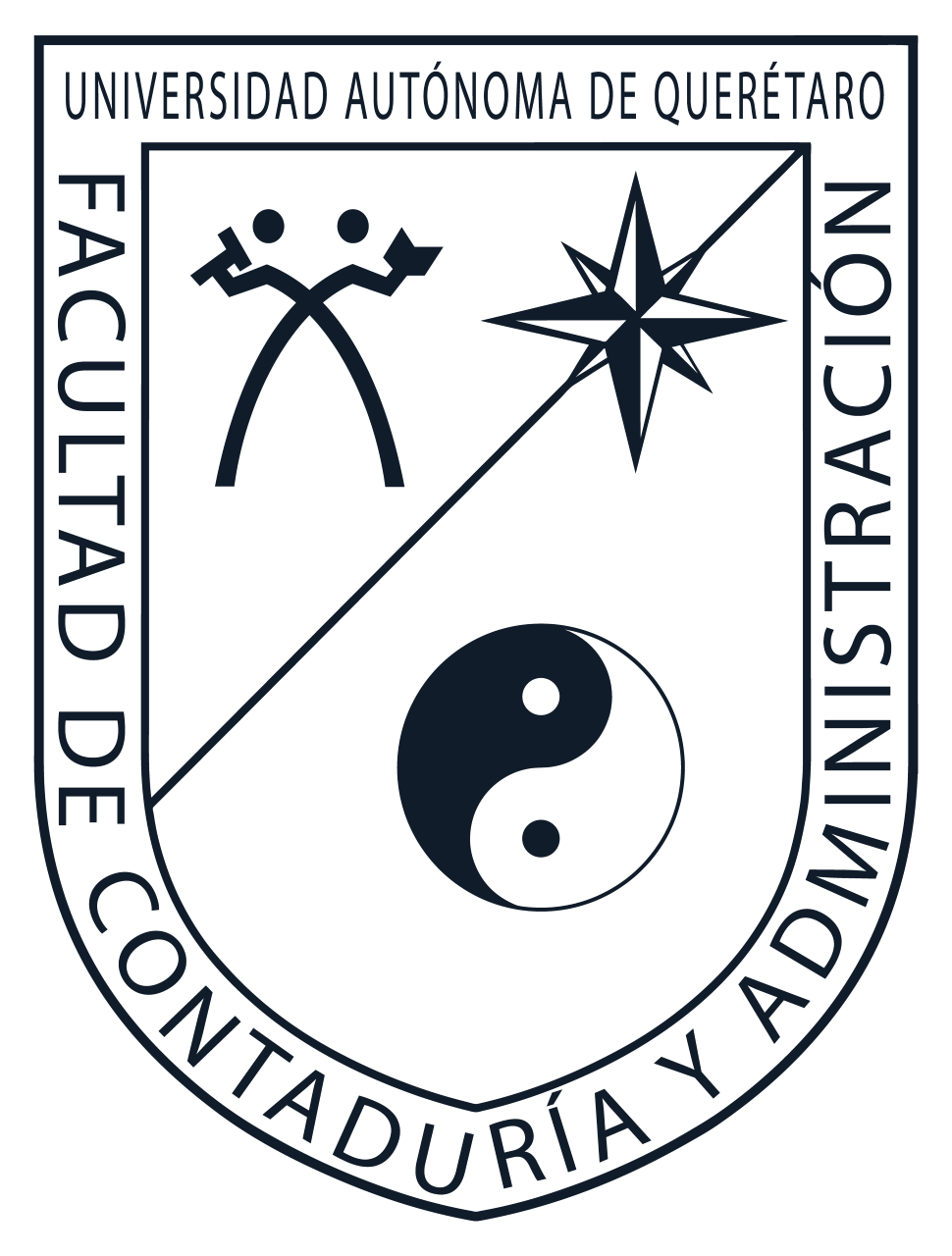 Facultad de Contabilidad y Administración- 10, 11 y 12 de noviembre 2021
Universidad Autónoma de Querétaro
Angelica Calvache Santander
diangelicamcs@gmail.com
(+57) 4424932274
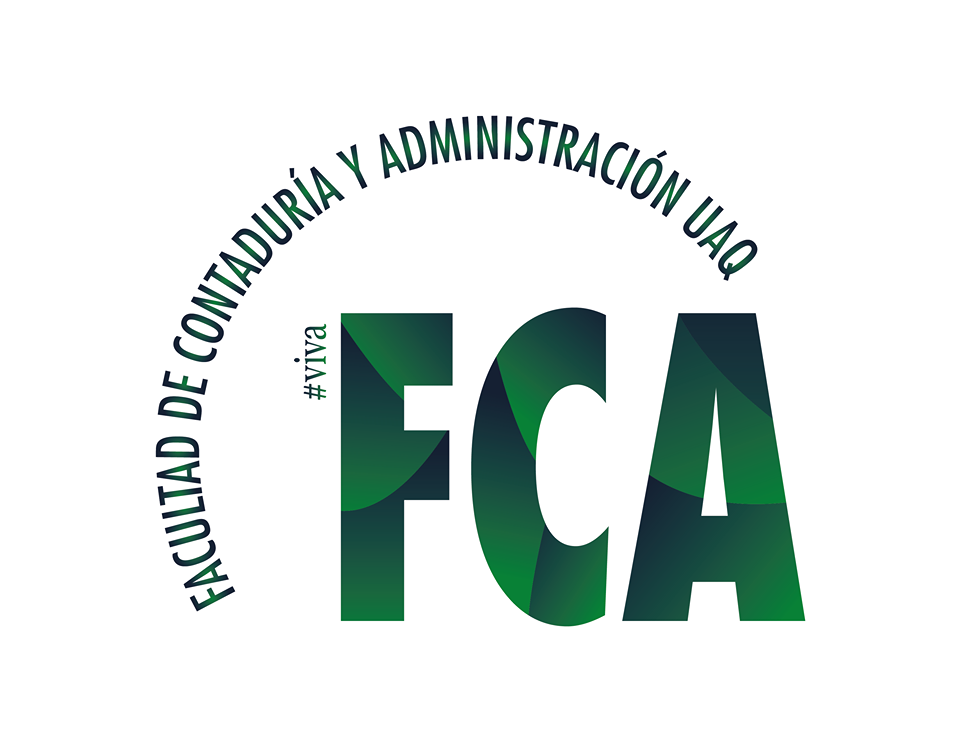 Angelica Calvache Santander – Maestría en Administración – Seminario de Tesis